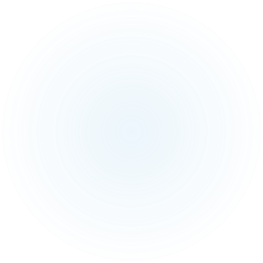 Female Reproductive System
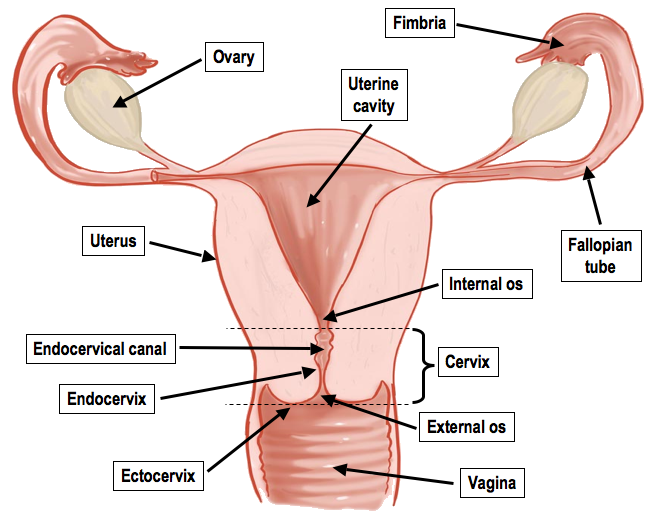 Purpose:
To release ova

To house developing fetus
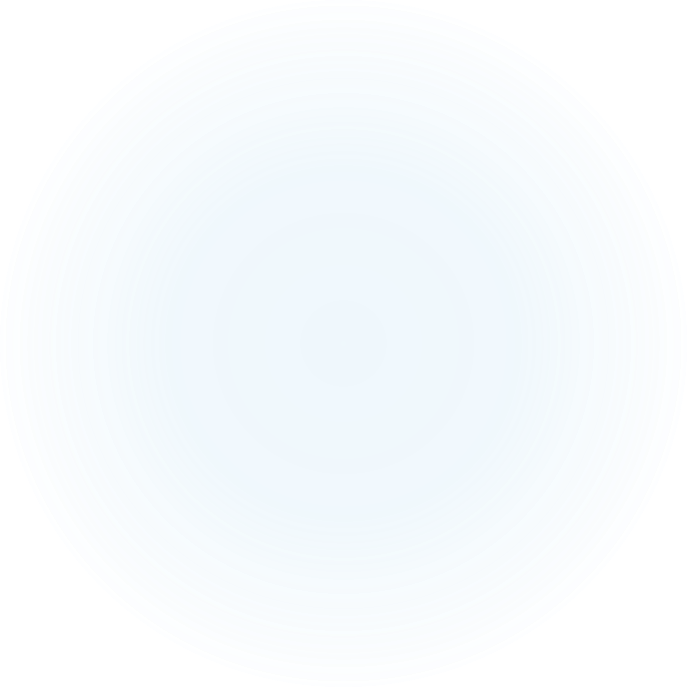 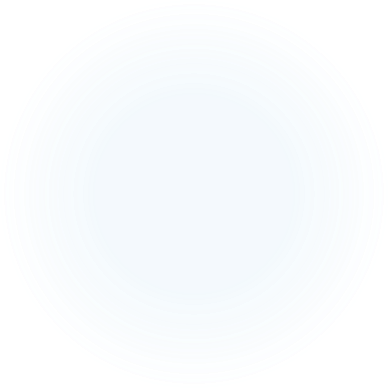 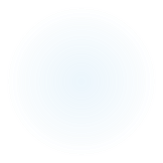 The purpose of the reproductive system is to pass on your genes to the next generation

Females need to "house" and feed the developing embryo

This requires a very healthy and fit individual to ensure a successful maturation of the offspring and a healthy birth
Gametes - Ovum
1. Nucleus houses the chromosomes of the female

2. Humans are viviparious - embryo develops INSIDE the female and gets nutrients from placenta

3. Girls start making "eggs" in ovaries at 9 weeks gestation (in utero)

4.  A ovum is 26 x larger than a RBC (it's BIG for a cell)
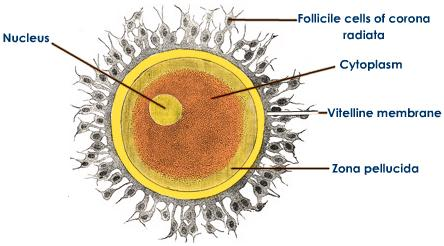 Gametes - Ovum
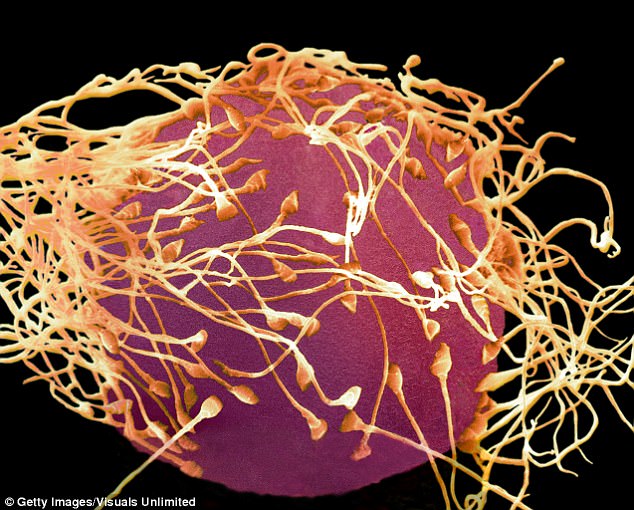 The human ova with sperm trying to fertilize it
Oogenesis
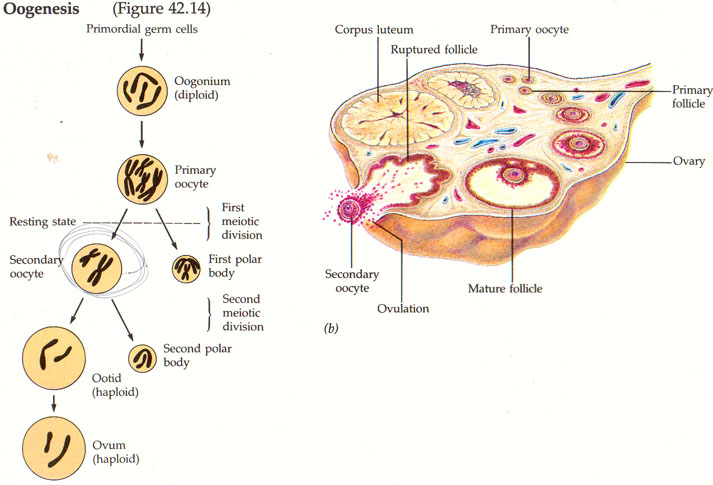 1.  Two stages of meiosis creates a haploid ovum (one copy of each chromosome)

2.  Female ova are already formed in the ovaries and stay as primary oocytes until menstruation starts

3. One follicle and oocyte gets matured each cycle (sometimes more than one, younger women)
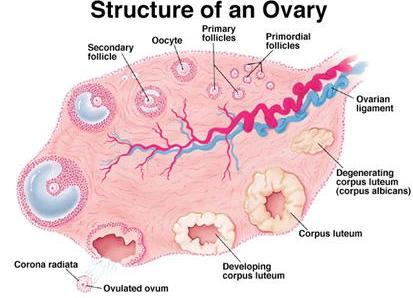 Path of the Ova
1.  primary oocyte starts to develop in the ovary

2.  mature secondary oocyte will erupt from the ovary, moved by fimbrae, and start to travel down the fallopian tube (cilia)

3.  fertilization takes place up at the top of the fallopian tube near the ovary

4.  If the ovum is fertilized, the ovum will implant itself into the endometrial lining and start to grow a placental lining

5.  If the ovum is not fertilized, the ovum will be cleared away with menses as the endometrial lining sloughs off
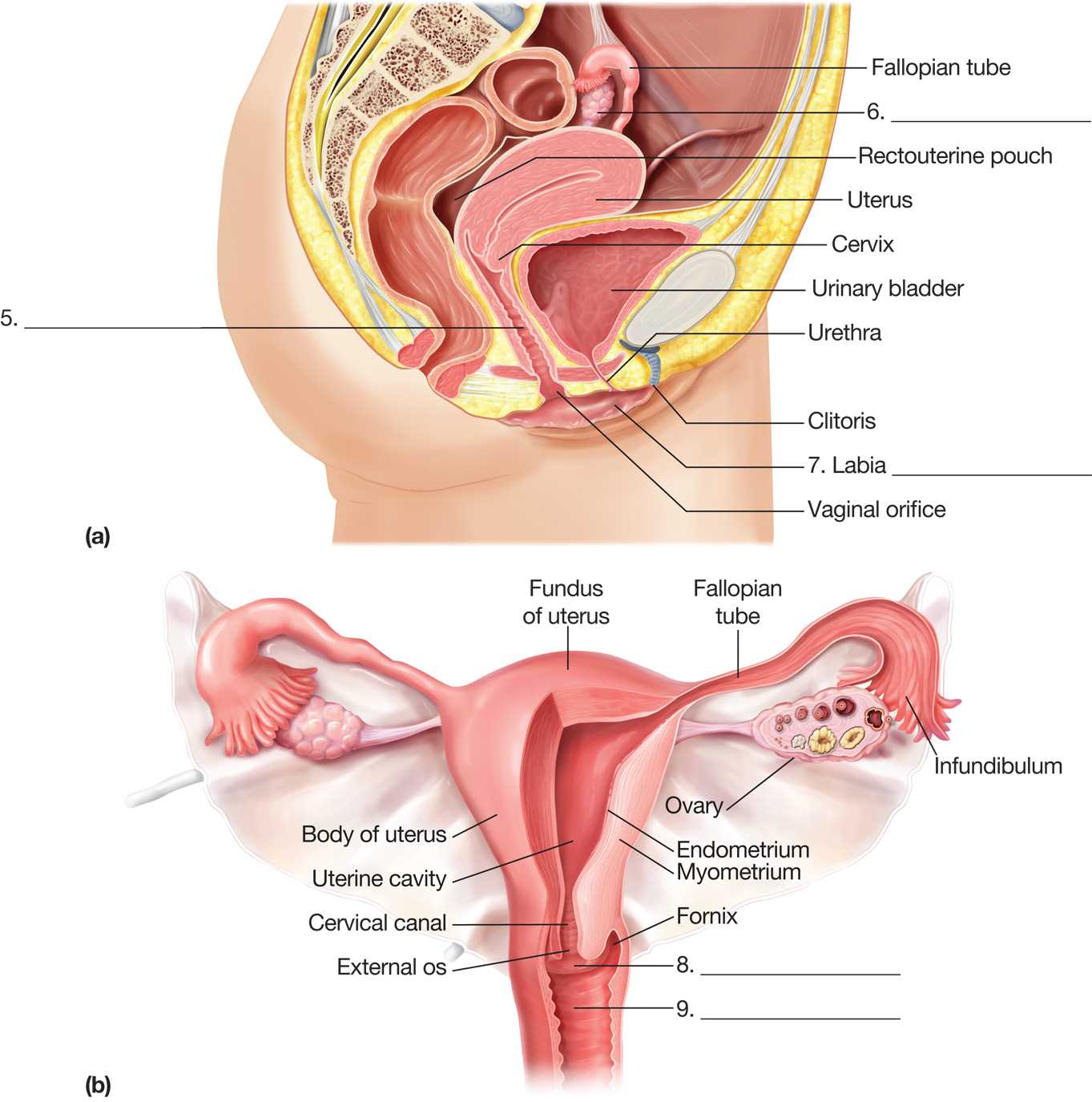 Path of the Ova
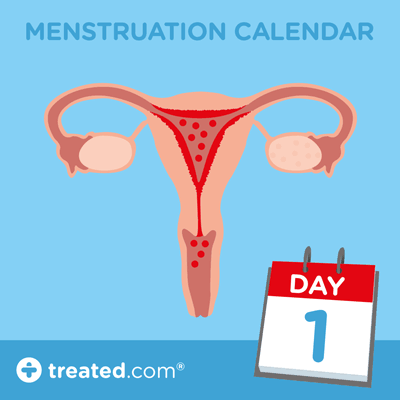 Hormones of Female Reproductive System
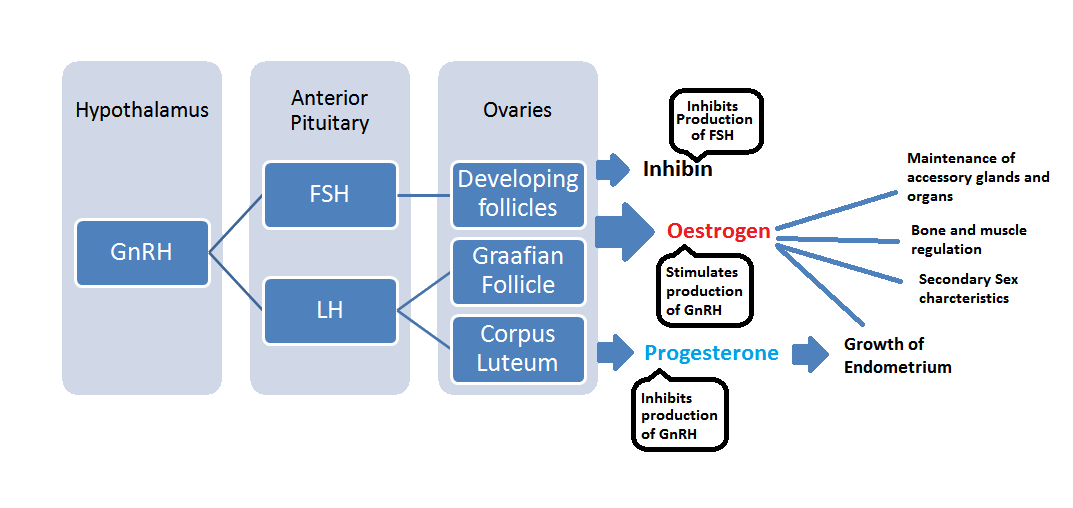 Hormones of Female Reproductive System
GnRH (from hypothallamus)
Gonadotrophic Releasing Hormone
Stimulates the pituitary gland to release LH and FSH hormones from pituitary
FSH (from pituitary gland)
Follicle Stimulating Hormone)
LH (from pituitary gland)
Luteinizing Hormone 
Controls the release of ESTROGEN and PROGESTERONE
stimulates the ovary to start developing the follicle
Progesterone
(from ovary)

controls the secretory phase (endometrial lining)
Estrogen
(from ovary)
controls the proliferation phase, or the thickening of endometrial lining
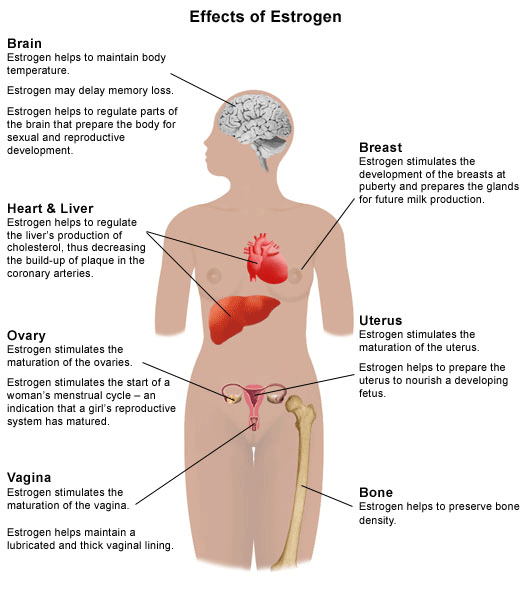 What spikes before ovulation?


What spikes after ovulation?
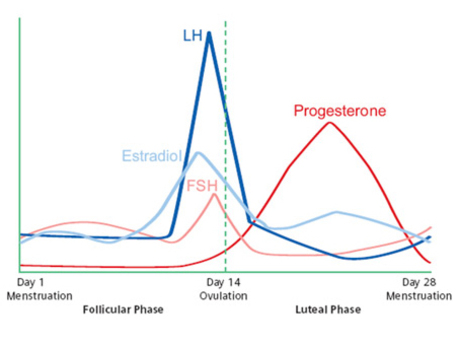 How does this relate to the menstruation cycle?
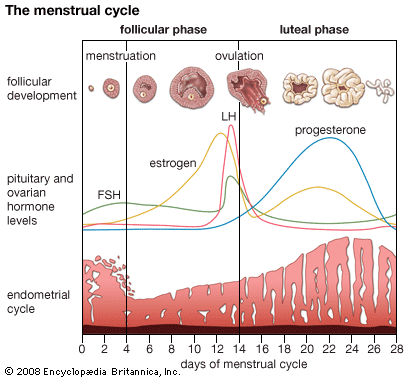 Ovarian Phases
Uterine Phases
Cross Section of Ovaries
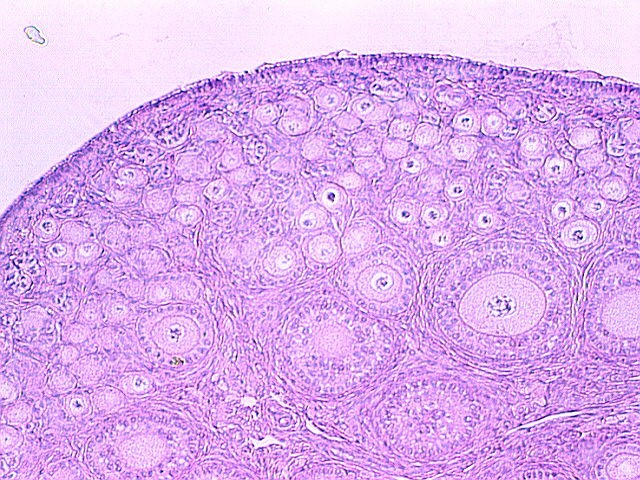 Secondary Sex Characteristics of Females
1. widening of hips
2.  breast tissue development
3.  start of menstruation
4.  body and pubic hair
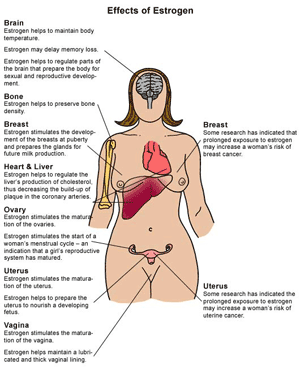 Estrogen helps with much more than just reproductive health, which is why many women use estrogen replacement during menopause (when they stop making estrogen)
Health Issues Related to Female Reproductive System
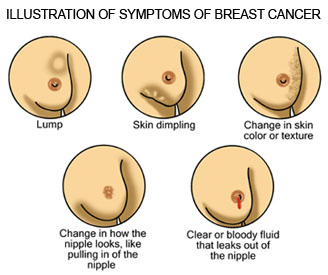 Cancers:

Breast

Cervical

Ovarian

Uterine
Infertility
What could cause infertility in females?
Health Issues Related to Female Reproductive System
Endometriosis

Endometrial lining on the outside of the uterus and fallopian tubes
Causes pressure and pain
Can reduce fertility
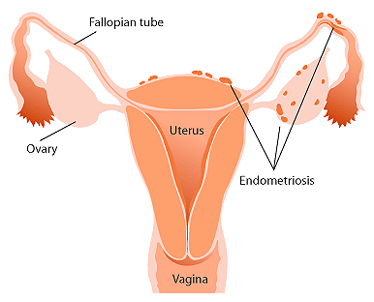 Health Issues Related to Female Reproductive System
Ovarian Cysts

Fluid filled pockets in the ovary
Inflammation and pain
Most disappear on own
Some can rupture (need medical intervention)
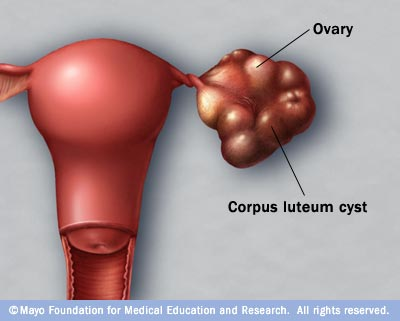 1.  Draw the various parts of the female reproductive system:
ovary (with various stages of follicle and oocyte)
fimbriae
fallopian tubules
uterus (with perimetrium, myometrium, endometrium)
cervix
vagina


2.  Draw the female hormone feedback loop for the following:
GnRH
LH
FSH
Estrogen
Progesterone